Арабский язык
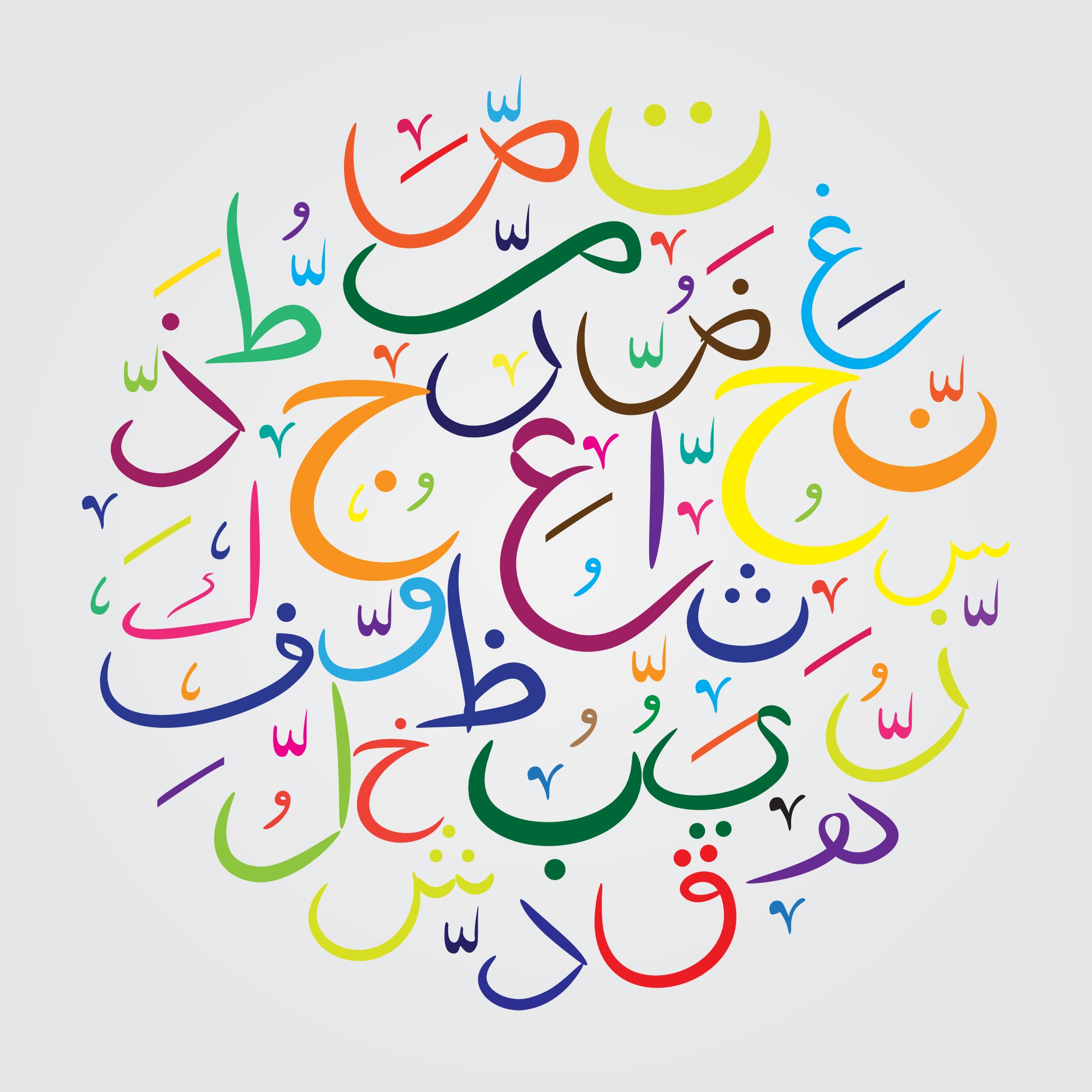 العربية
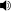 Ара́бский язы́к-язык семитской семьи афразийской макросемьи языков.  Число говорящих на арабском языке и его разновидностях составляет около 310 миллионов (родной язык), и ещё около 50 миллионов человек использует арабский в качестве второго языка.                                                                      Классический арабский — язык Корана — ограниченно используется в религиозных целях приверженцами ислама по всему миру (общая численность — 1,57 млрд человек).
Письменность арабского языка — на основе арабского алфавита.
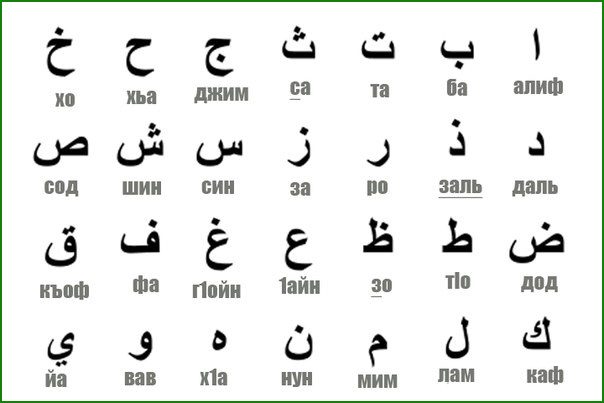 Современный разговорный арабский распадается на 5 групп диалектов:
магрибская группа диалектов
египетско-суданский арабский язык
сиро-месопотамский арабский язык
аравийская группа диалектов
среднеазиатская группа диалектов

Магрибский язык относится к западной группе, остальные — к восточной группе арабских языков и диалектов
Арабские диалекты в различных странах сильно отличаются друг от друга и зачастую невзаимопонятны для их носителей.
Фильмы, телевидение, газеты и прочее по большей части в каждой арабской стране на литературном арабском.
Диалекты
В течение столетий язык постоянно изменялся, что, впрочем, мало отражалось на письме, потому что краткие гласные звуки, кроме как в Коране, не пишутся в тексте.
Классический (высокий) арабский сегодня не является родным языком арабов. Однако и сегодня, с изменённым словарным составом, он используется почти во всех газетах и книгах, за исключением Туниса, Марокко и отчасти Алжира, где арабский является литературным языком вместе с с французским. В научной и технической литературе в других арабских странах в местах, где отсутствует необходимый словарный запас, часто используется английский язык.
История
Южные арабы пользовались особым алфавитом, происходящим непосредственно из финикийского и породившим абиссинское письмо; буквы не связаны друг с другом; направление допускается в обе стороны. Северные арабы некогда пользовались также южно-арабским алфавитом, но под культурным влиянием арамейцев приняли арамейское письмо, придав ему своеобразный вид (см. таблицу «Арабское письмо»).
 Характер письма связный, направление справа налево. Существует немало почерков; из них главный — neskhî. Обозначаются только согласные (28) и долгие гласные («â, î, û», выражаемые знаками для «’, y, w»). Краткие гласные могут указываться вспомогательными значками, но таковые необязательны. Мусульмане не-арабы пользуются алфавитом А. яз., добавляя новые знаки и упрощая чтение старых, напр. «dh, d2, z2» как «L». Евреи и сирийцы пишут по-арабски своими алфавитами, а мальтийское наречие пользуется латинским.
Письмо
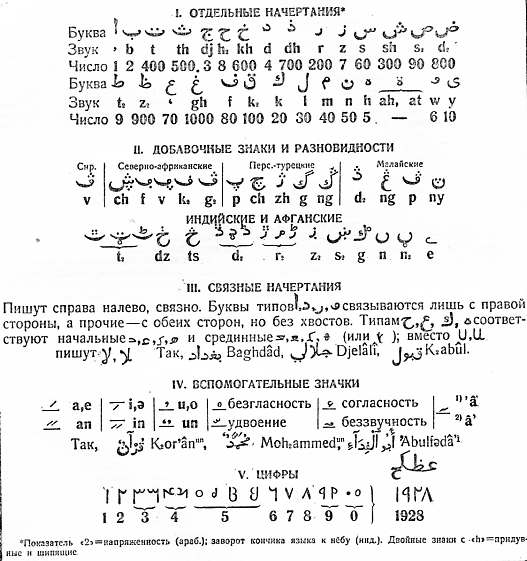 Звуковой состав богат согласными и беден гласными. Из согласных замечательны гортанные (взрыв «’», придыхание «h», резкий шопот «h2», сдавленный голос «‘») и эмфатические (язычковые «k2, kh, gh» и зубные с заднеязычным сближением «t2, d2, s2, z2»). 
Гласных три — «a, i, u»; под влиянием количества или соседних согласных возникают оттенки «е, э, о», но без смысловых различий. Формальный состав богат внутренним образованием (флексивным) и беден внешним (приставочным). Из словообразований замечательны и имеют свыше 40 типов каждое: имя действия, прилагательное и собирательное (оно же «множественное ломаное», напр. She ykh: shuyûkn ’emiv: ’umavâ, sult2ân: selât2în). Глагол образует до 15 «пород»: основная, усилительная, направительная, принудительная, «себя» («себе» — возвратные и ряд редких описательных для состояний). Связь речи богата сочинением и бедна подчинением; именные и глагольные предложения, обычно сжатые, связываются союзами wa и fa в громадный пучок, напр. в целую сказку. Речь обычно уснащается обилием восклицательных оборотов — хвалы и хулы, божбы и проклятий, удивления и уверения.
Строй
Лексика А. яз. очень своеобразна. Будучи преимущественно кочевниками и имея дело с весьма немногими предметами и явлениями Аравийской пустыни, древние арабы изощрялись в изумительно точном, подробностном описании того немногого, что знали и видели. Напр. строение и поведение верблюда, льва и человека изучены до микроскопических деталей, а каждая деталь получила свое особое название. Отсюда богатство словаря, но богатство своеобразное: интенсивное, а не экстенсивное. В наиболее благоприятных для того условиях кочевники переходили к оседлой жизни и основывали культурные государства. Так, на юге Аравии еще за несколько веков до христ. эры возникло сабейское государство, пользовавшееся плодородностью тамошней почвы и благами транзитной торговли с Индией и развившее довольно высокую культуру, но столь обособившееся от остального арабского мира, что влияния на него почти не оказало. В эпохи же персидской, а затем  и римской политической экспансии возникали на севере арабские государства с арамейской культурой и с арамейским же литературным языком. В силу этого почти все культурные понятия выражаются в А. яз. арамейскими словами, напр. tâba — «раскаиваться» (|| араб. thâba — «возвращаться»), kataba — «писать» (|| араб. kataba — «шить»).